Provider Enrollment Workshop
Conduent 
Government Healthcare Solutions
Purpose
The purpose of this workshop is to provide an overview of the enrollment process and maintenance of accurate provider records. Understanding these processes will improve the timeliness of obtaining and maintaining your active provider status with New Mexico Medicaid.
September 2, 2020
Provider Enrollment Workshop
2
Objectives
We will review the following:
New Mexico Web Portal Information and Enhancements
Web Portal Application Submission Process
Application Tips 
Return to Provider (RTP)
Turn Around Documents (TAD) 
Update Requests
September 2, 2020
3
Provider Enrollment Workshop
New Mexico Web Portal Information and Enhancements
Conduent 
Government Healthcare Solutions
New Mexico Web Portal Information and Enhancements
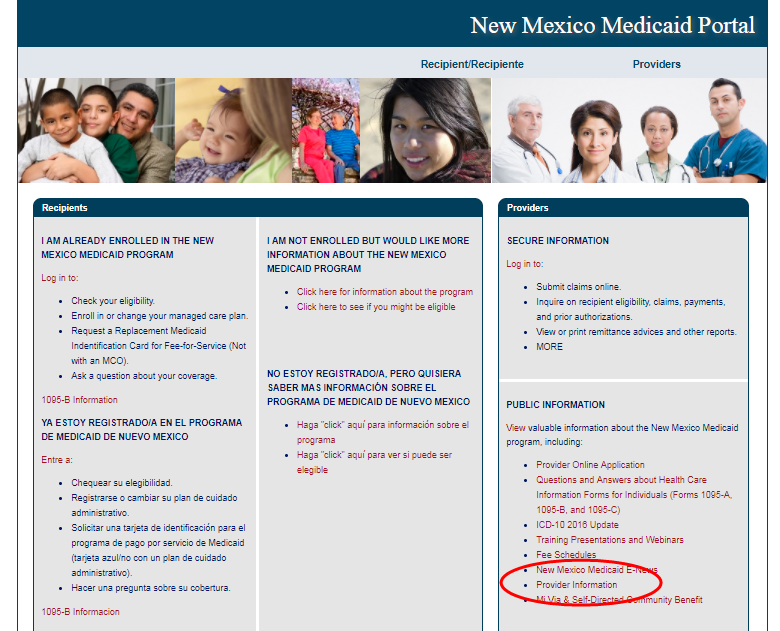 September 2, 2020
5
Provider Enrollment Workshop
New Mexico Web Portal Information and Enhancements
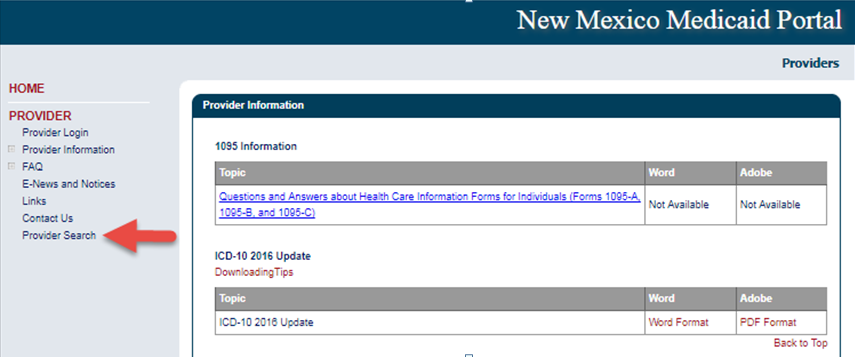 September 2, 2020
6
Provider Enrollment Workshop
New Mexico Web Portal Information and Enhancements
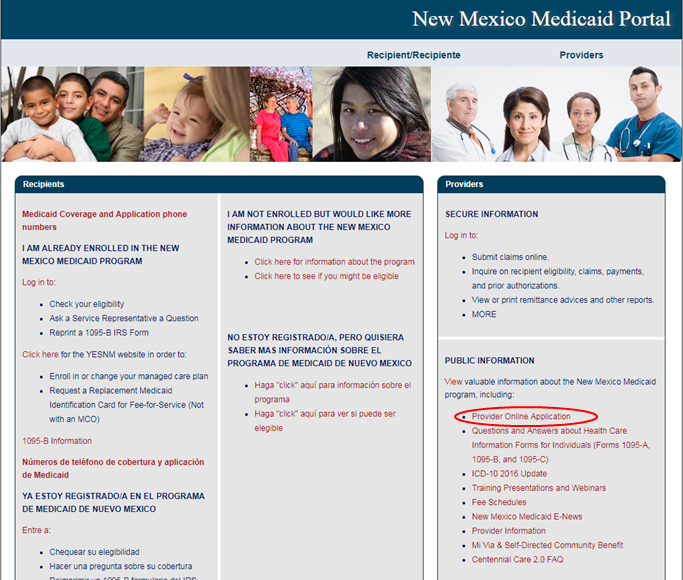 September 2, 2020
7
Provider Enrollment Workshop
[Speaker Notes: Speaker Note: Users can also access Provider Search from the Check Enrollment Status option.]
New Mexico Web Portal Information and Enhancements
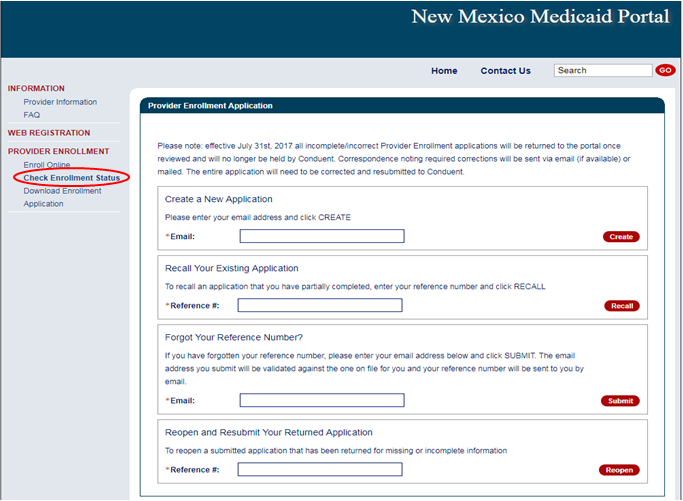 September 2, 2020
8
Provider Enrollment Workshop
[Speaker Notes: Click on Check Enrollment Status]
New Mexico Web Portal Information and Enhancements
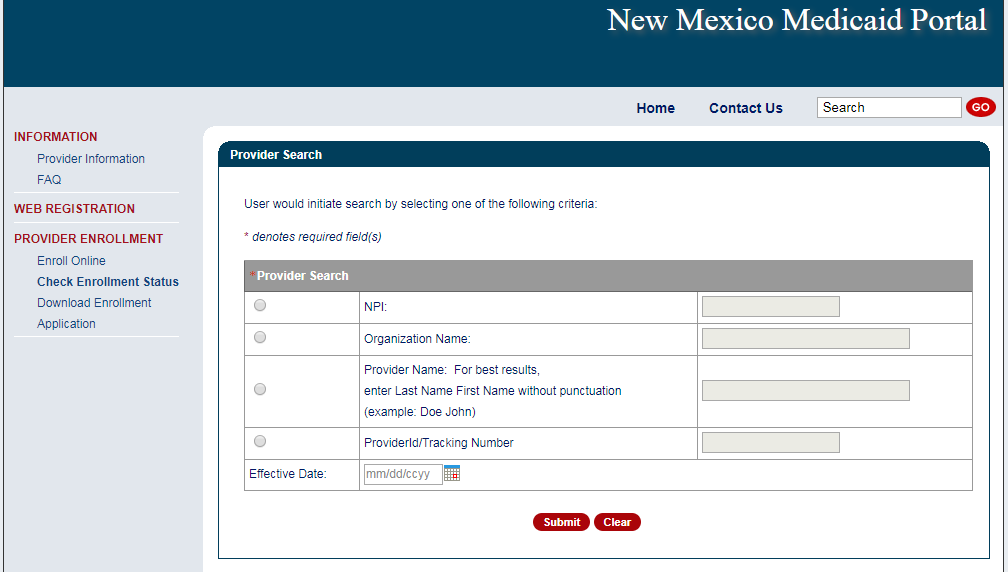 September 2, 2020
9
Provider Enrollment Workshop
[Speaker Notes: Speaker Notes: New fields are
Provider ID/Tracking Number
User can enter either a Medicaid Provider ID or a Provider Enrollment Application Tracking Number
Effective Date
User can enter a specific date of service or leave the field blank
If date field is left blank, search will default to “today’s date” or the date the search is launched.
Results changes are:
Enrollment Status results will now include RTP and terminated status codes
Multiple results can appear simultaneously
Provider records without NPI will appear in the results]
New Mexico Web Portal Information and Enhancements
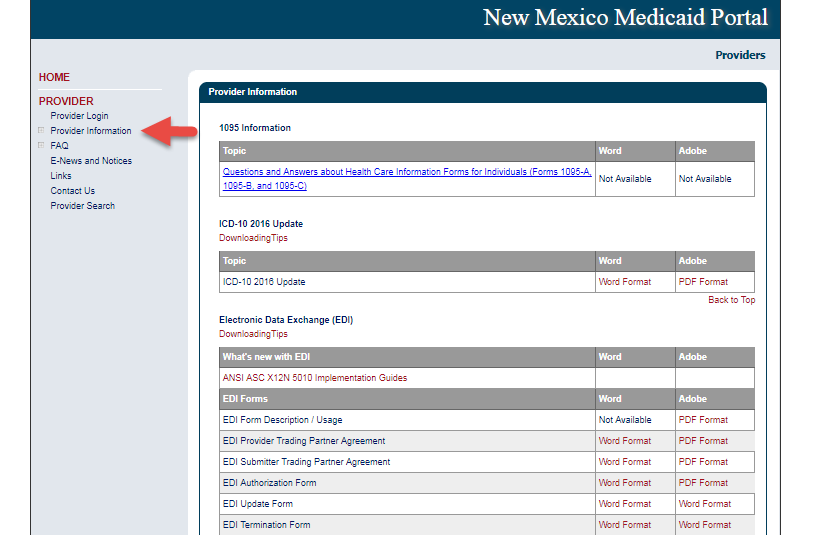 September 2, 2020
10
Provider Enrollment Workshop
New Mexico Web Portal Information and Enhancements
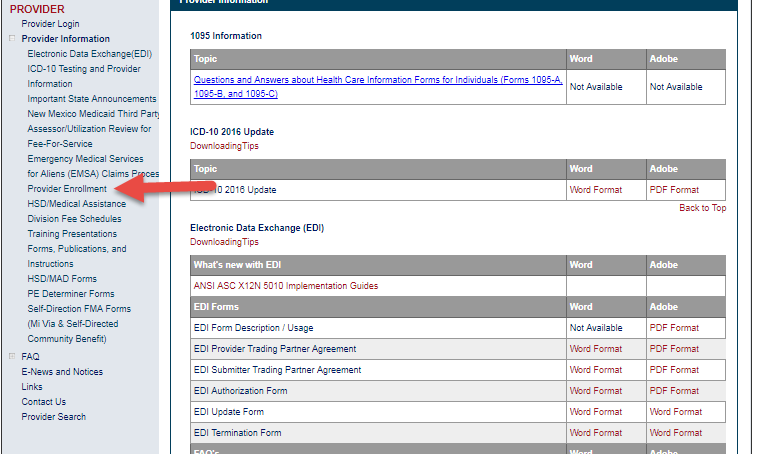 September 2, 2020
11
Provider Enrollment Workshop
Web Portal Application Submission Process
Conduent 
Government Healthcare Solutions
NM Medicaid Web Portal Application Location
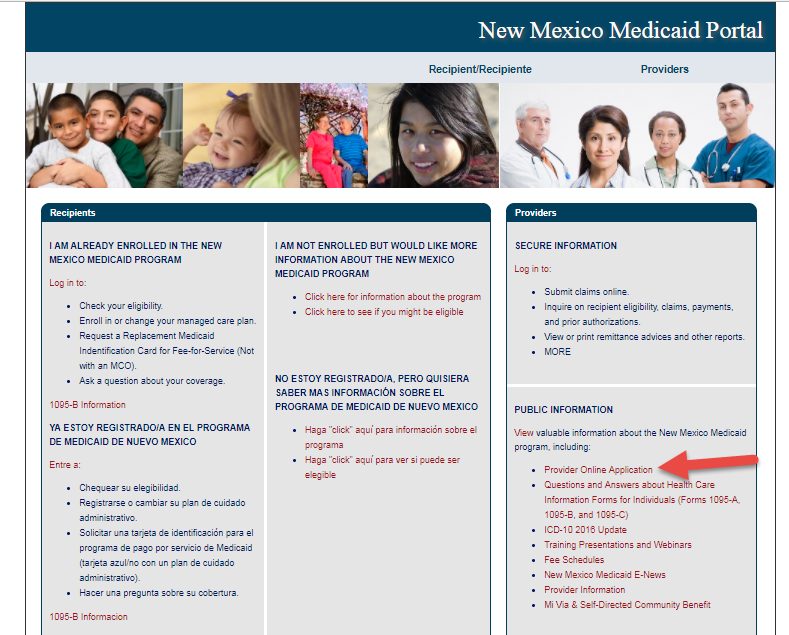 https://nmmedicaid.portal.conduent.com/webportal/enrollOnline
September 2, 2020
13
Provider Enrollment Workshop
Provider Enrollment Application Initial Screen
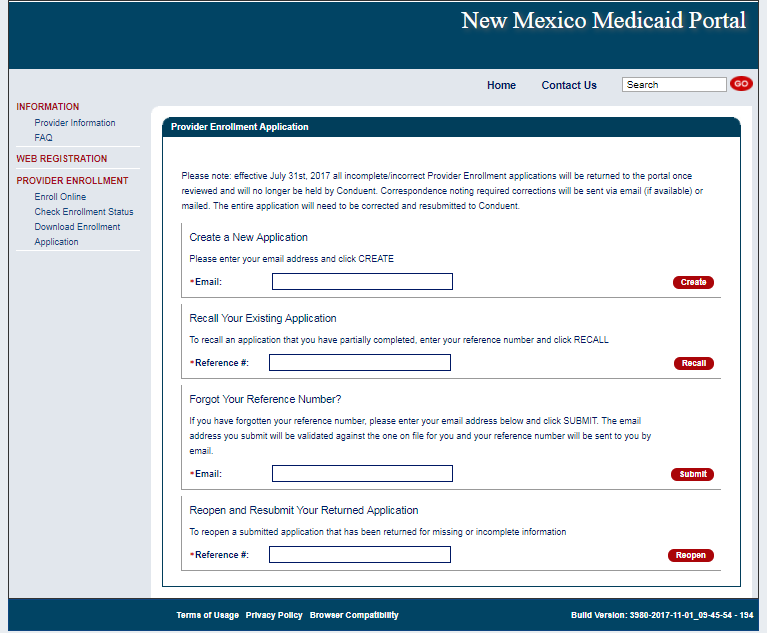 14
Provider Enrollment Application Initial Screen
Begin your application by entering your email
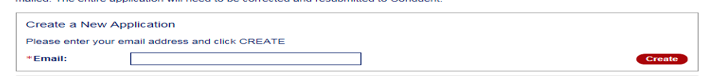 September 2, 2020
15
Provider Enrollment Workshop
Provider Participation Agreement (Application)
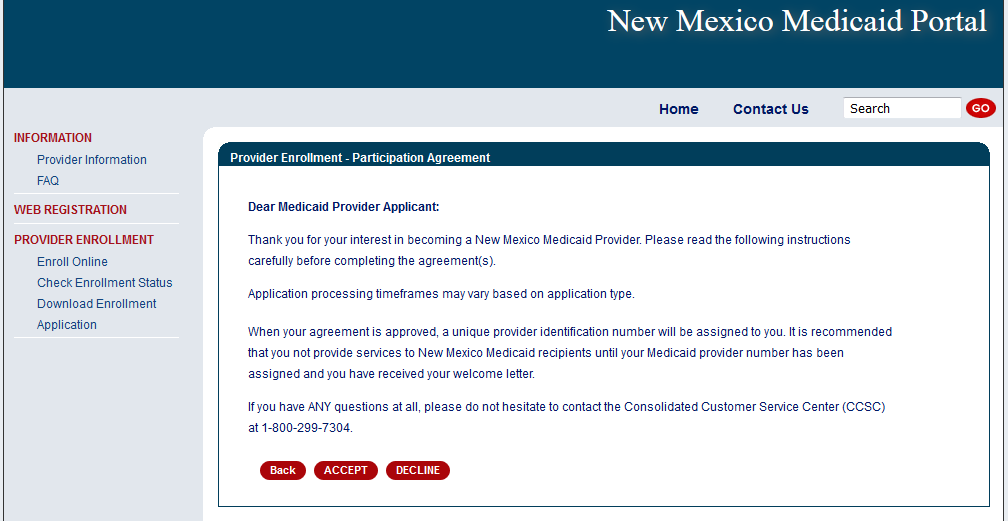 September 2, 2020
16
Provider Enrollment Workshop
Selecting the Right Application Form
MAD 335  - Medicaid Provider Participation Agreement for groups, organizations, facilities, or individual applicants to whom payments will be made (including CSAs, FQHCs, Hospitals, Pharmacies, etc.)
MAD 312 - Medicaid Provider Participation Agreement for individual applicant within group (including Psychologists, MDs, CNPs, LCSWs, LMHCs, etc.)

Please review the Provider Type and Specialty List for a complete list of documents that must be included with the Application, as well as applicable enrollment restrictions
September 2, 2020
Provider Enrollment Workshop
17
Provider Type & Specialty List
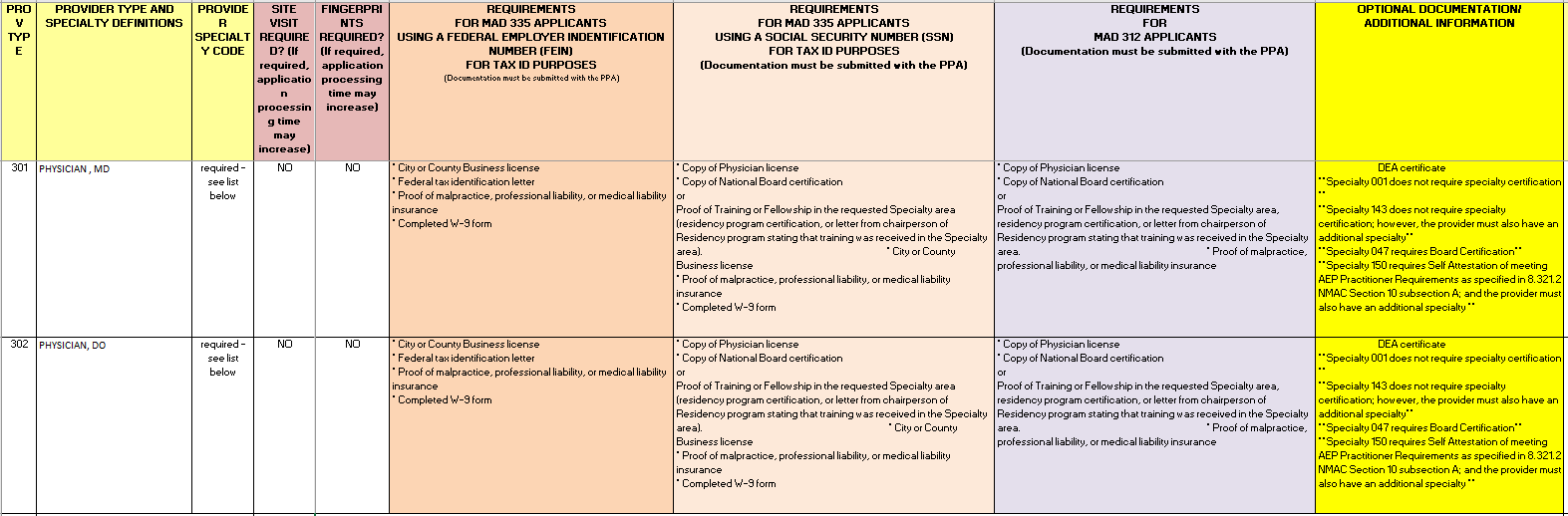 September 2, 2020
18
Provider Enrollment Workshop
Online Provider Enrollment Features
Reminder:  After your application has been approved, Providers that wish to see managed care recipients must also contact each of the Centennial Care MCOs and follow their instructions for the credentialing and/or contracting process with them.
Provider Enrollment Workshop
September 2, 2020
19
Web Portal Application Submission Process – MAD 312
Conduent 
Government Healthcare Solutions
Web Portal Application Submission Process – MAD 312
MAD 312 applications are used to enroll individuals who perform services within a group or organization


Select either: 
Fee-For-Service (FFS) and Managed Care Organization (MCO) network or Fee-For-Service (FFS) only. 
Managed Care Organization (MCO) Only 


Click on “initial enrollment” and “continue”
September 2, 2020
Conduent internal use only
21
Web Portal Application Submission Process – MAD 312
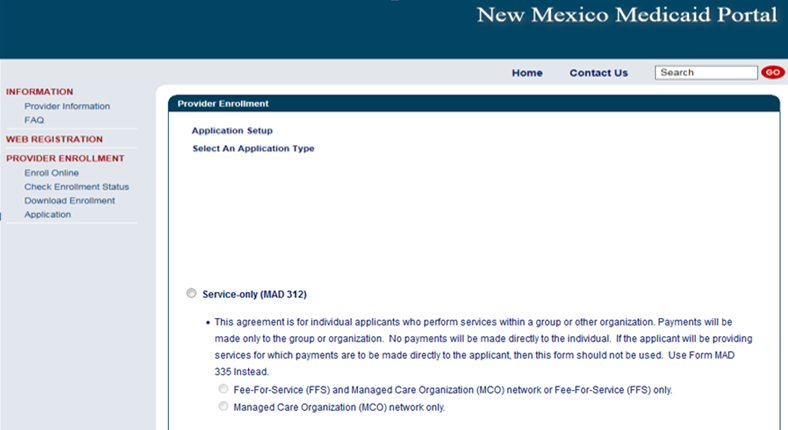 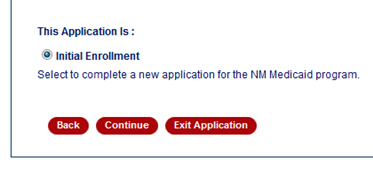 September 2, 2020
Conduent internal use only
22
Web Portal Application Submission Process – MAD 312
Choosing a provider type: Use the Provider Type & Specialty Listing link on the portal to view your provider type and the required documentation associated with that provider type.
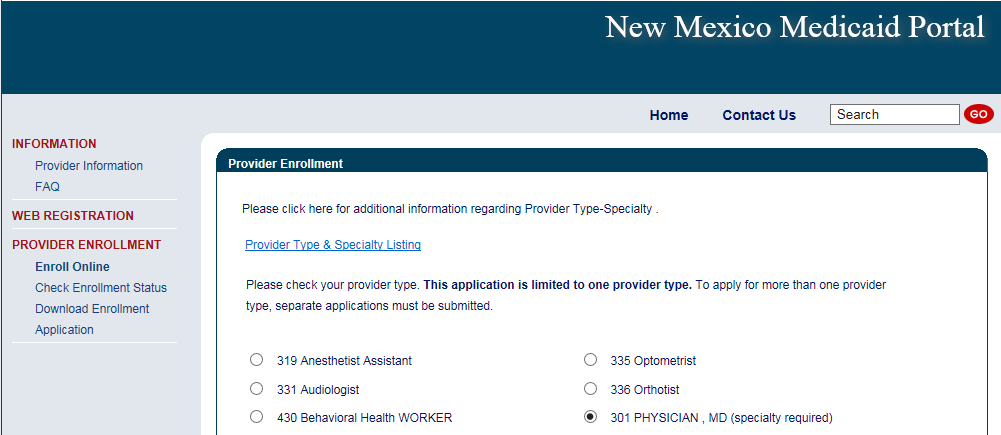 Web Portal Application Submission Process – MAD 312
Please click on the specialty being requested 
Note: not all provider types require a specialty
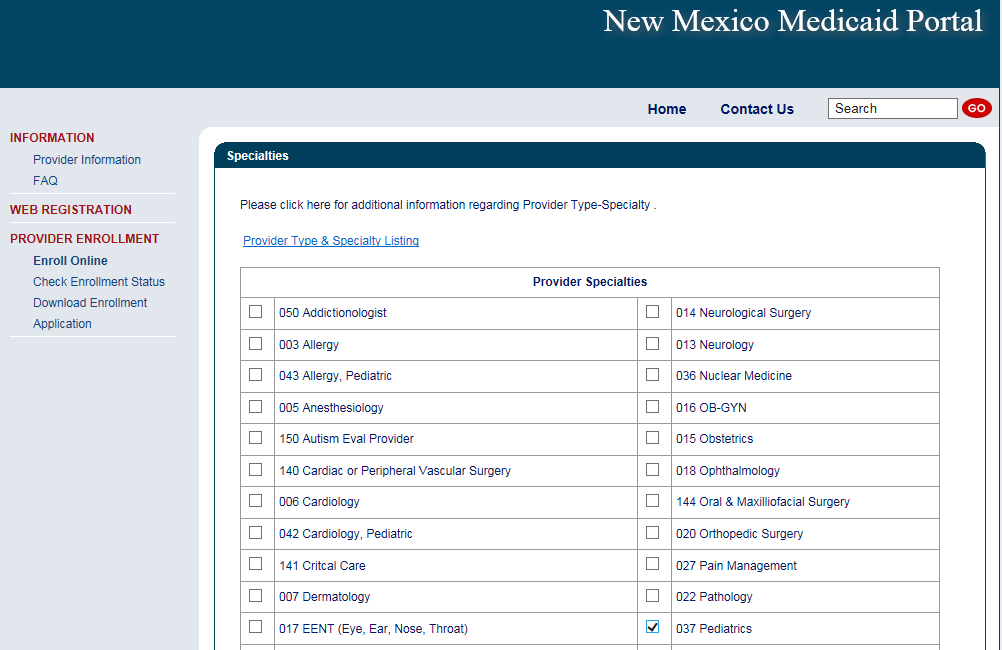 Web Portal Application Submission Process – MAD 312
Please take note of your Reference Number. This will be the number you use to retrieve the application later.
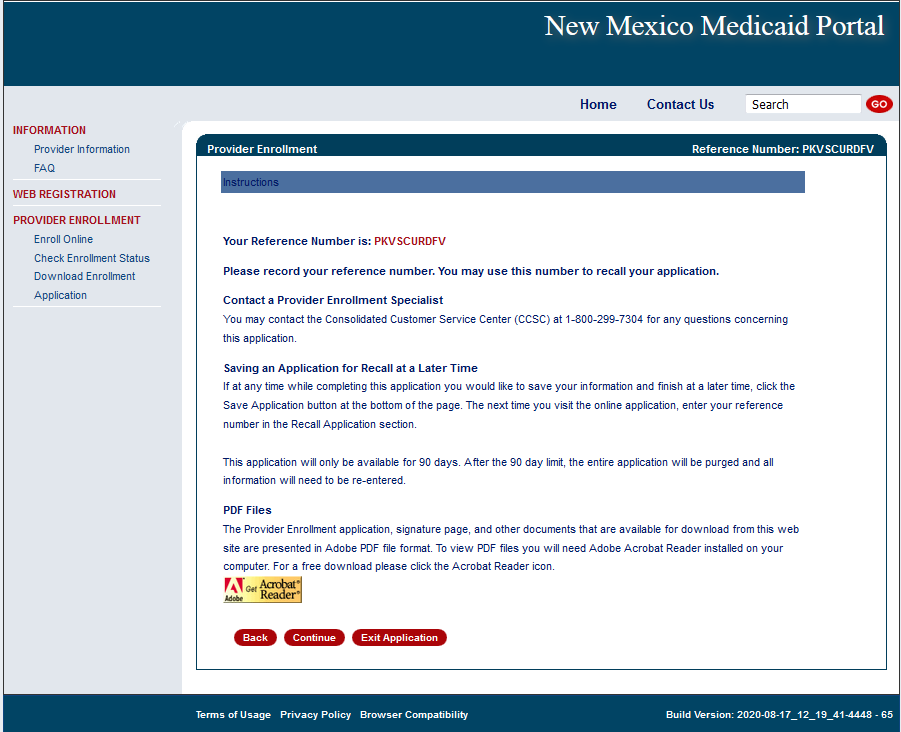 Web Portal Application Submission Process – MAD 312
The provider’s name, NPI, Medicare Number (if applicable), and  a contact person is entered here.
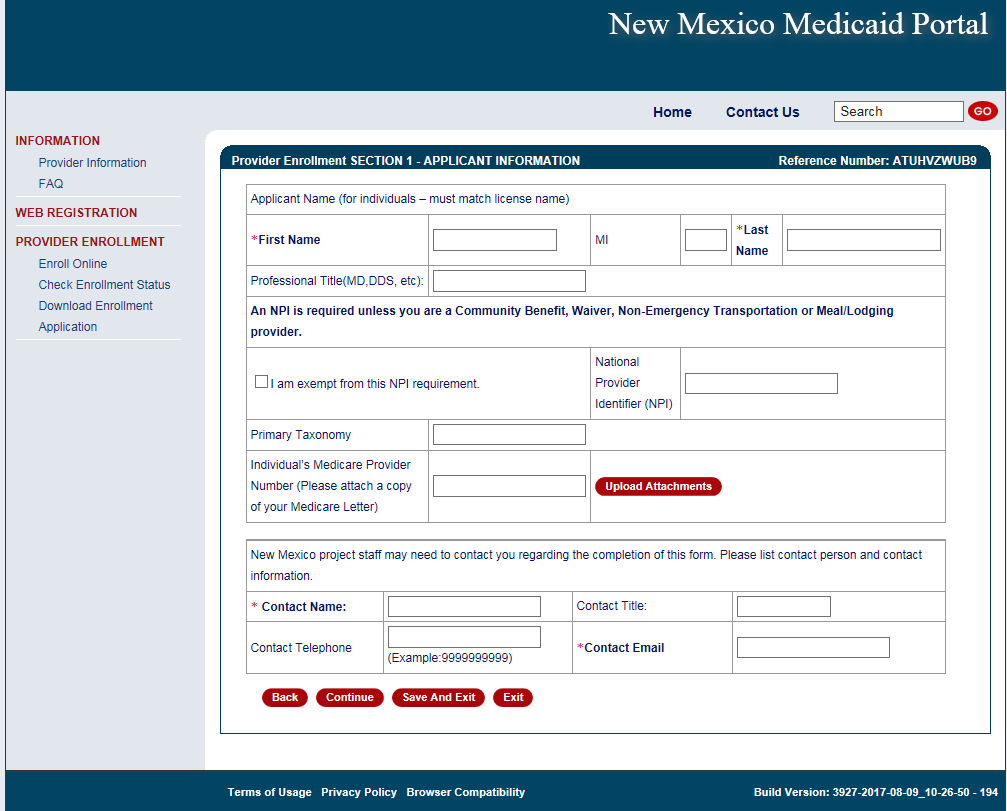 Web Portal Application Submission Process – MAD 312
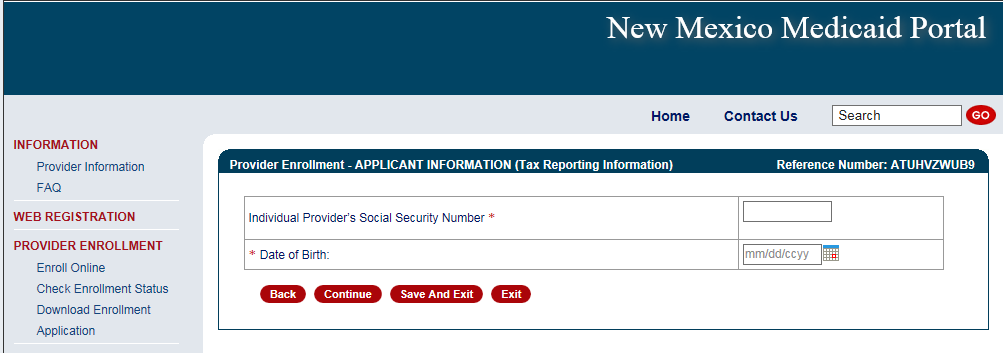 Web Portal Application Submission Process – MAD 312
Practice location address and mailing address are both required
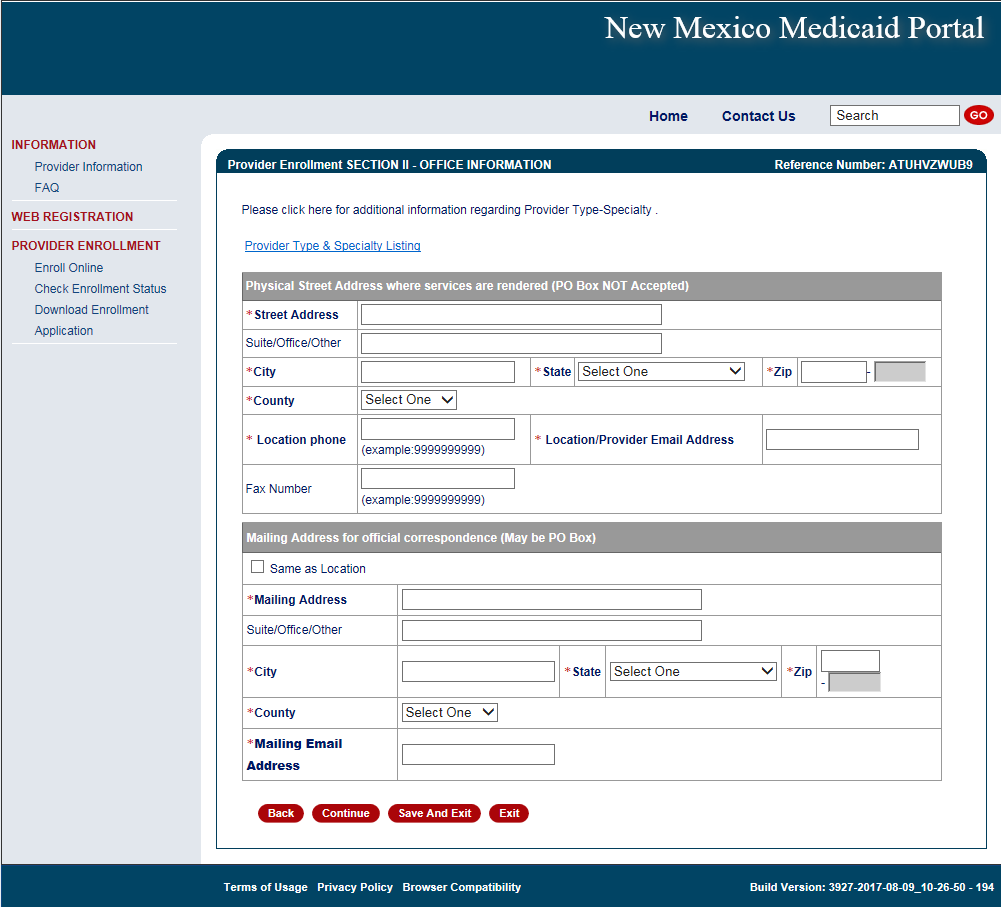 Web Portal Application Submission Process – MAD 312
The State issuing the professional license and the State in which the provider is practicing must match (with the exception of providers affiliating with IHS) 
Note: Telemedicine providers should submit professional license from their home state (not Telemedicine license alone)
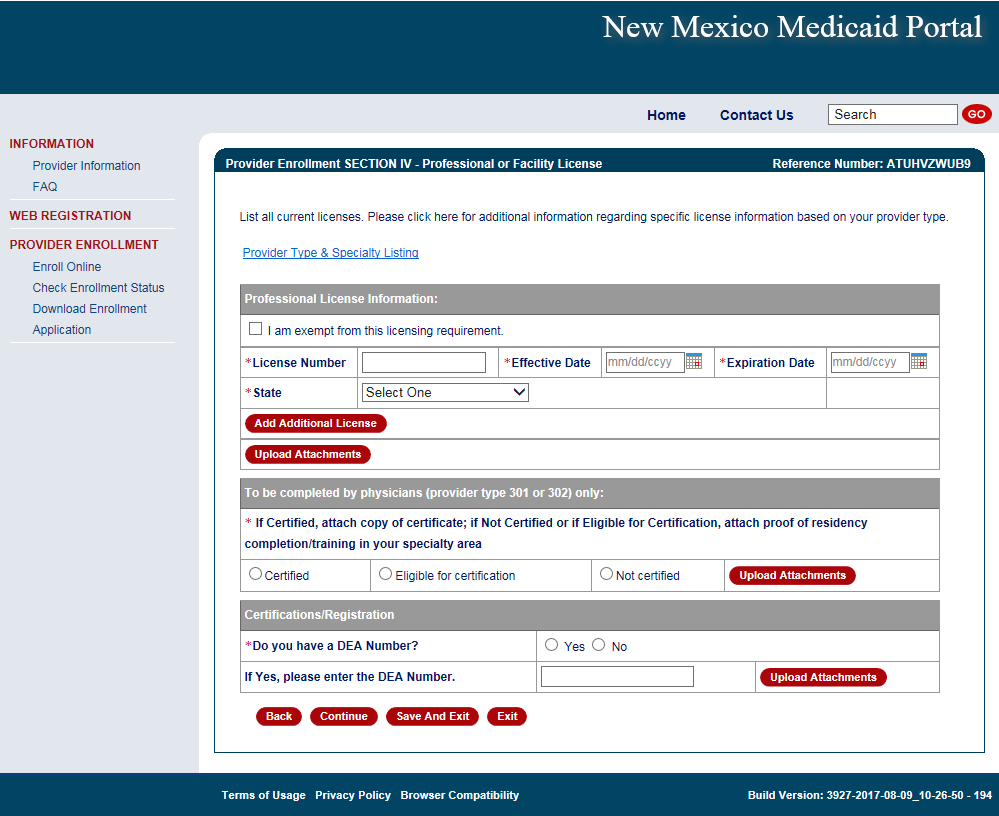 [Speaker Notes: Mention certification website for providers to get effective dates for providers only to obtain.]
Web Portal Application Submission Process – MAD 312
Enter billing group information
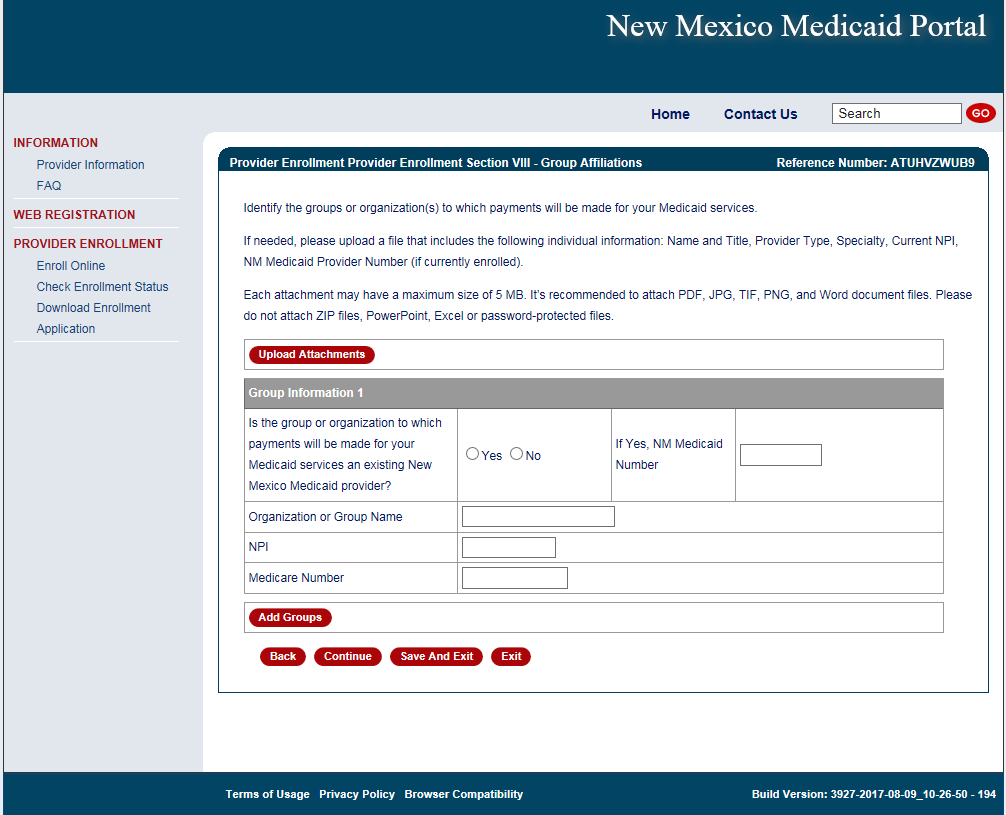 Web Portal Application Submission Process – MAD 312
Select professional liability type
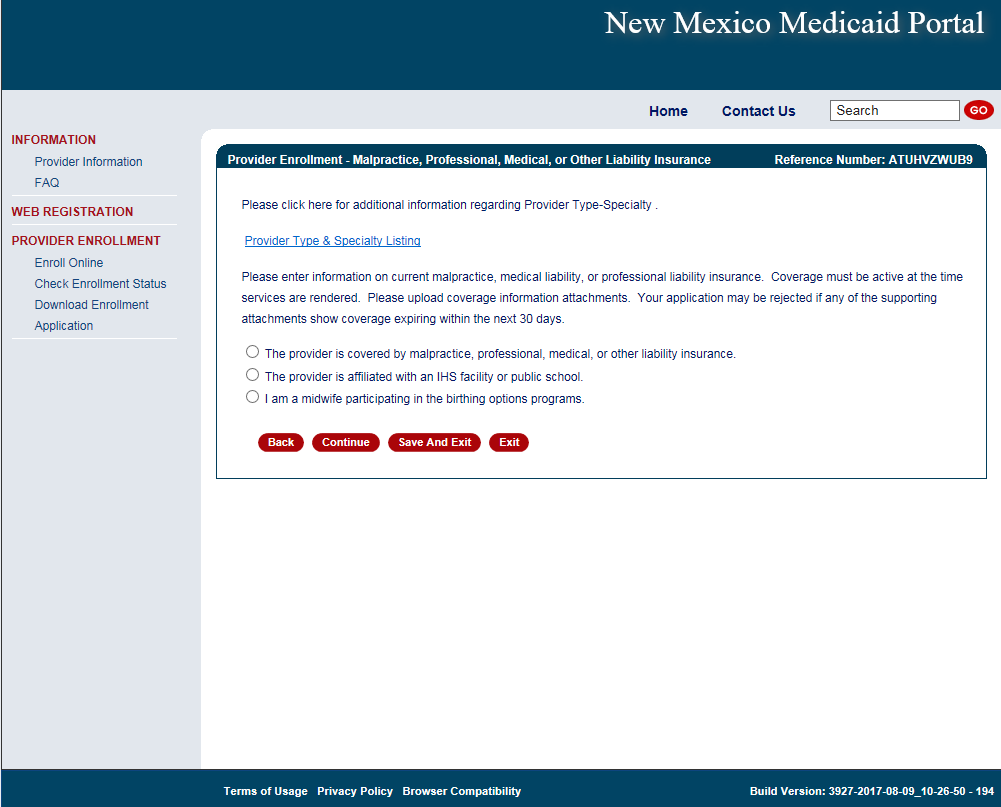 [Speaker Notes: If you are a midwife participating in the birthing options program be sure to also submit supplemental agreement and affidavit of insurance.]
Provider Enrollment Application
Attach proof of professional liability if applicable
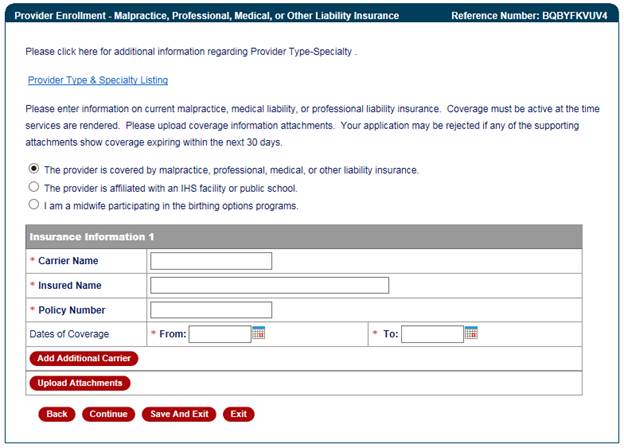 Attach proof of professional liability
Web Portal Application Submission Process – MAD 335
Conduent 
Government Healthcare Solutions
Web Portal Application Submission Process – MAD 335
MAD 335 applications are used to enroll providers to whom payment will be made
Select either: 
Fee-For-Service (FFS) and Managed Care Organization (MCO) network or Fee-For-Service (FFS) only. 
Managed Care Organization (MCO) Only 


Click on “initial enrollment” and “continue”
Web Portal Application Submission Process – MAD 335
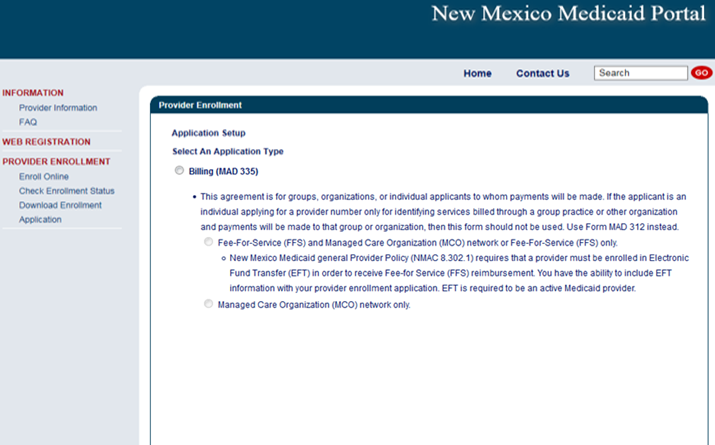 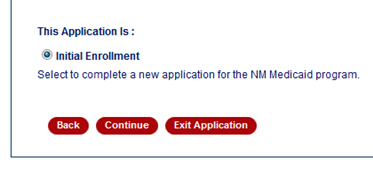 Web Portal Application Submission Process – MAD 335
Choosing a provider type: Use the Provider Type & Specialty Listing link on the portal to view your provider type and the required documentation associated with that provider type.
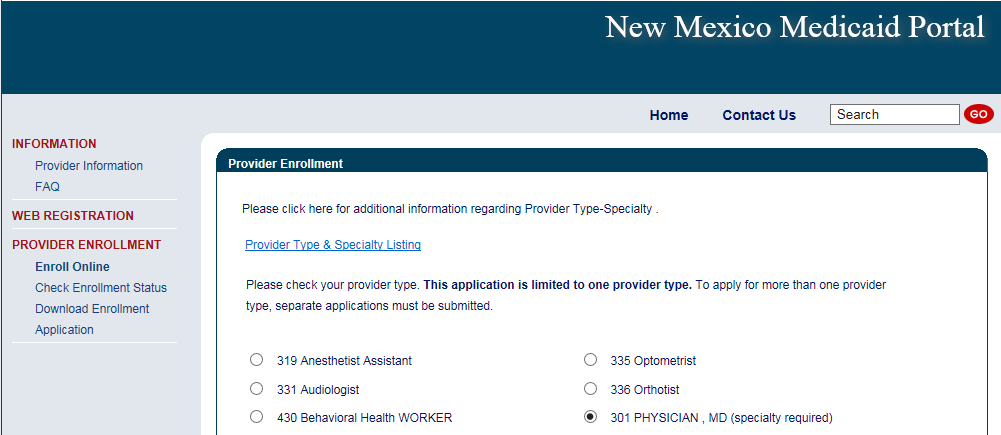 Web Portal Application Submission Process – MAD 335
Click on the specialty being requested 
Note: not all provider types require a specialty
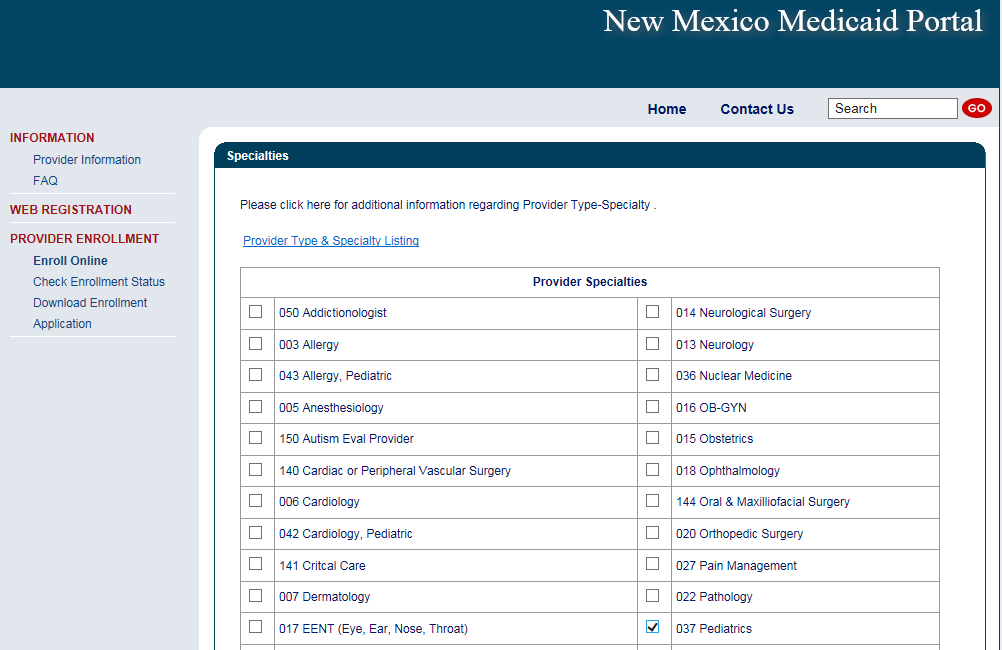 Web Portal Application Submission Process – MAD 335
Take note of your Reference Number. This will be the number you use to retrieve the application later.
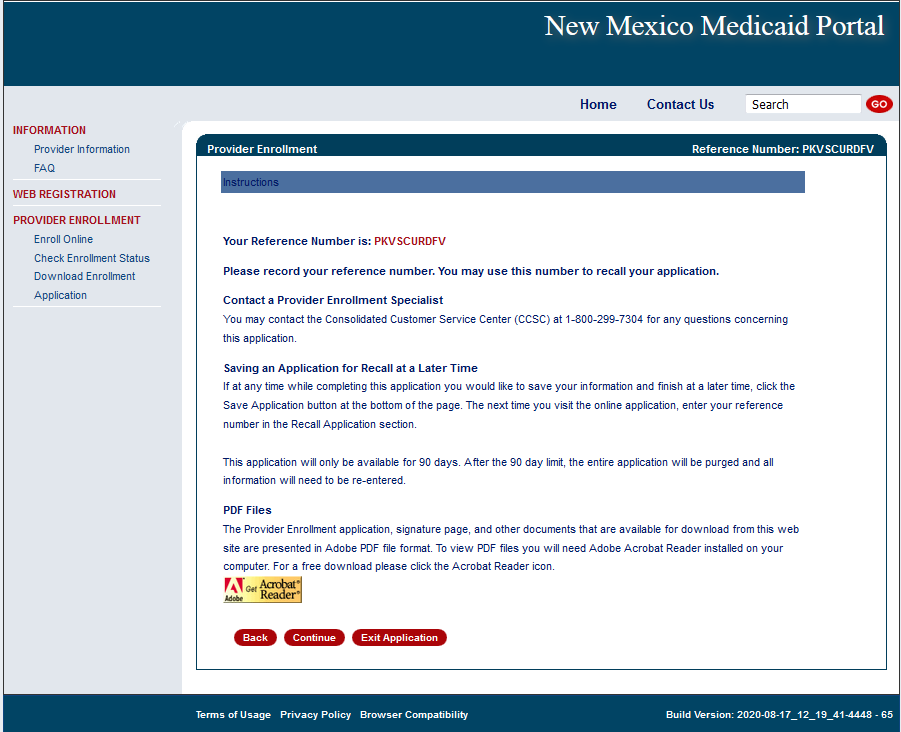 Web Portal Application Submission Process – MAD 335
If services are provided in NM, a CRS number is needed
Only one type of tax identification number can be added to this page (either Employer Identification Number or Social Security Number, not both)
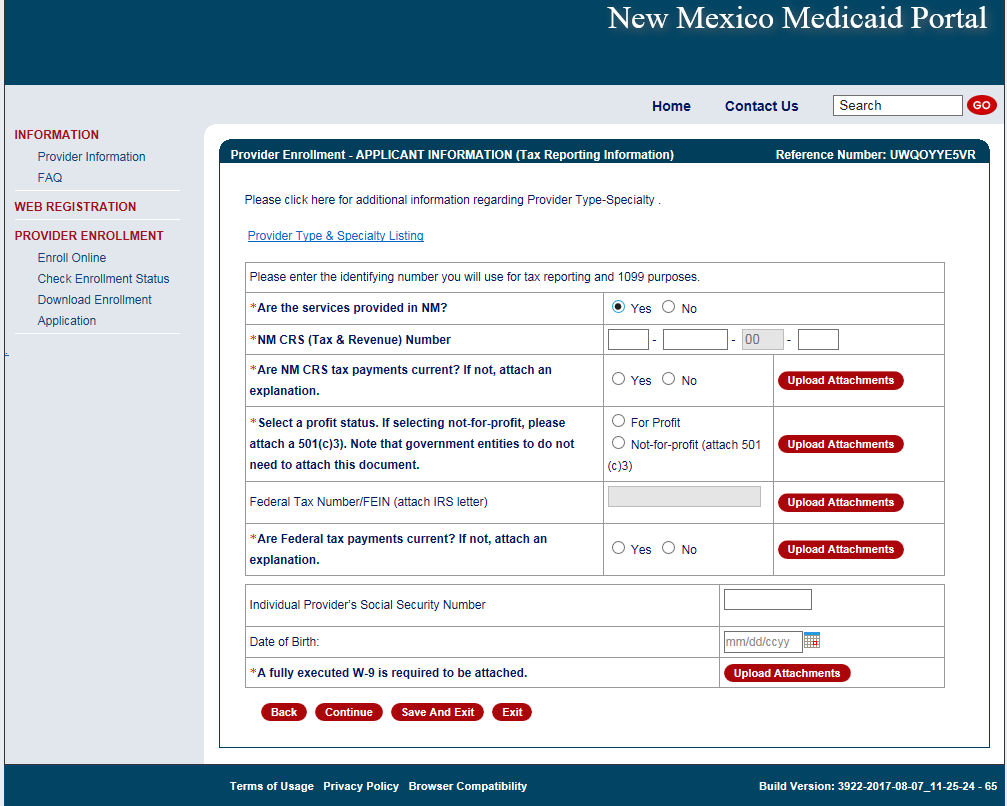 Web Portal Application Submission Process – MAD 335
Practice location address, mailing and billing address are required
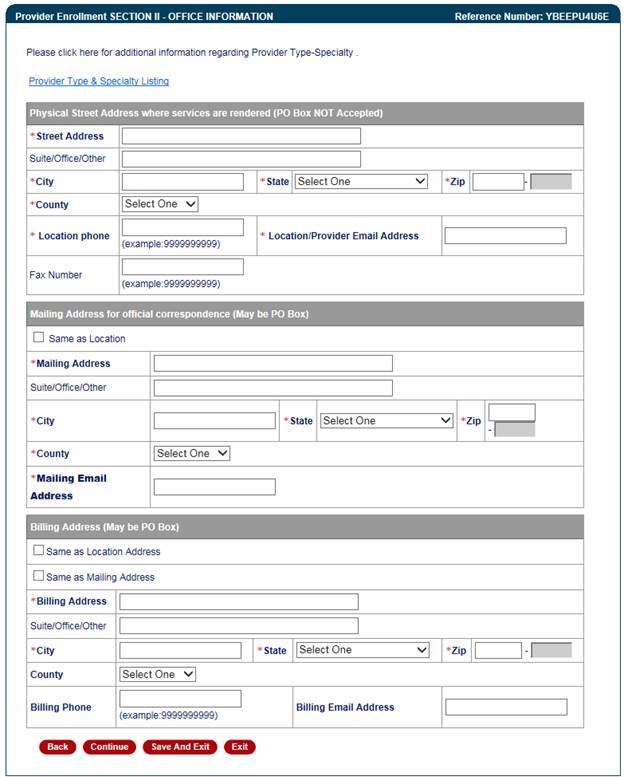 Web Portal Application Submission Process – MAD 335
Enter business name or individual name
Note: Type 1 NPIs are assigned to individual providers, and Type 2 NPIs are assigned to organizational providers
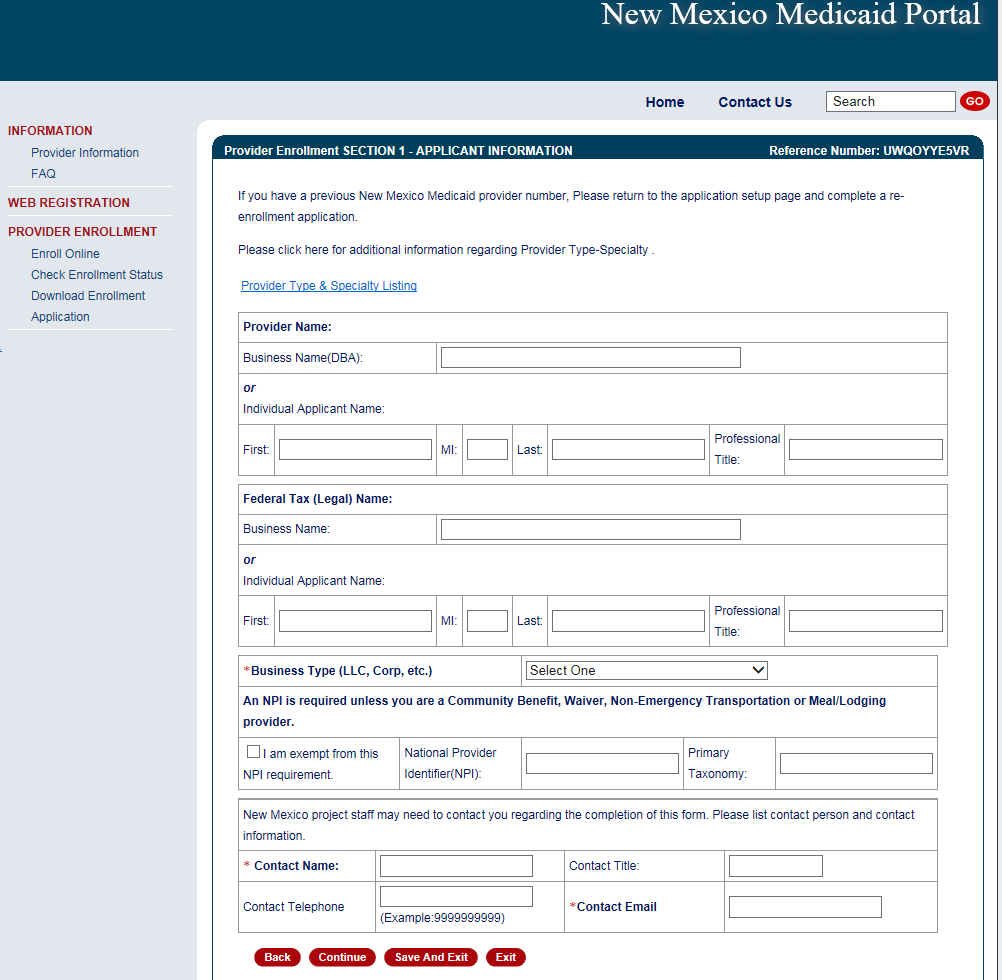 [Speaker Notes: If you are using a federal tax ID we expect a Type 2 NPI.]
Web Portal Application Submission Process – MAD 335
Select and upload attachments that pertain to your provider type and specialty
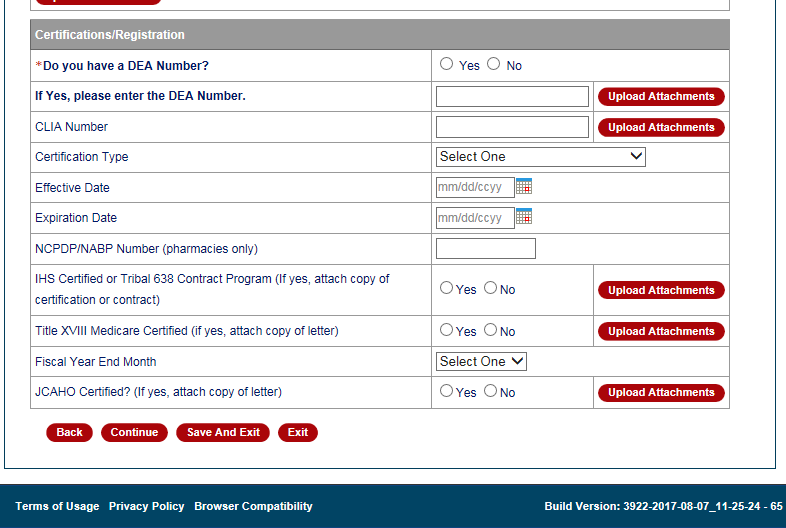 Web Portal Application Submission Process – MAD 335
Enter any/all providers that are rendering services for your group
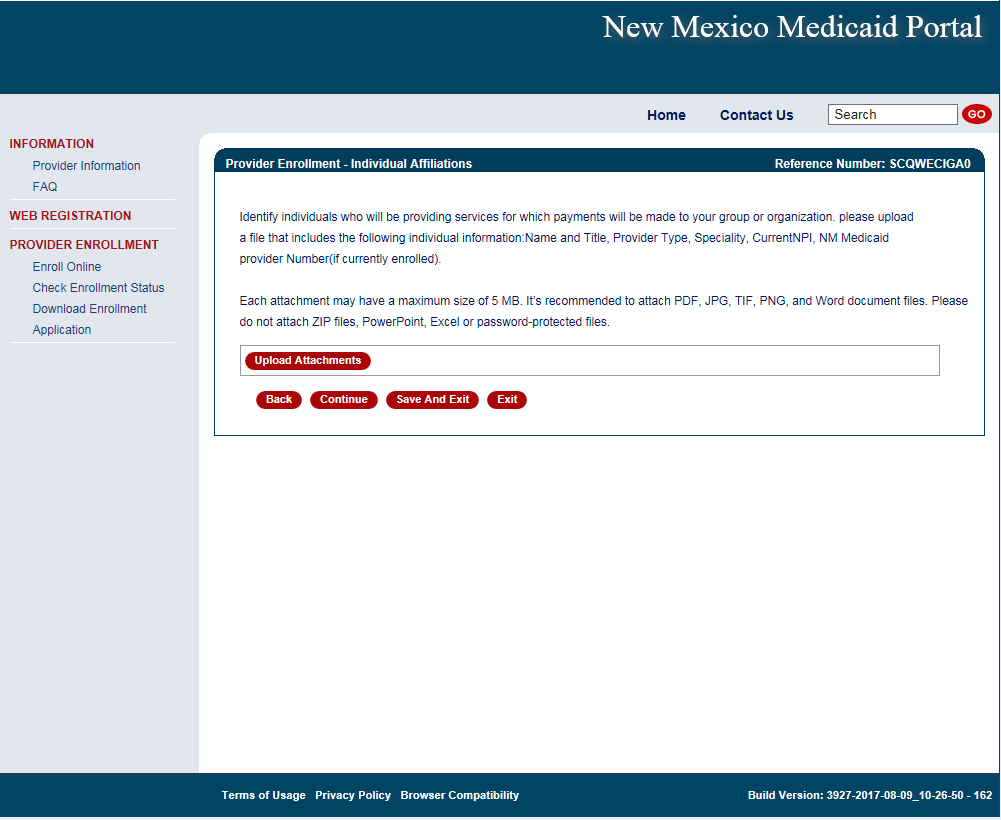 Web Portal Application Submission Process – MAD 335
Select professional liability type
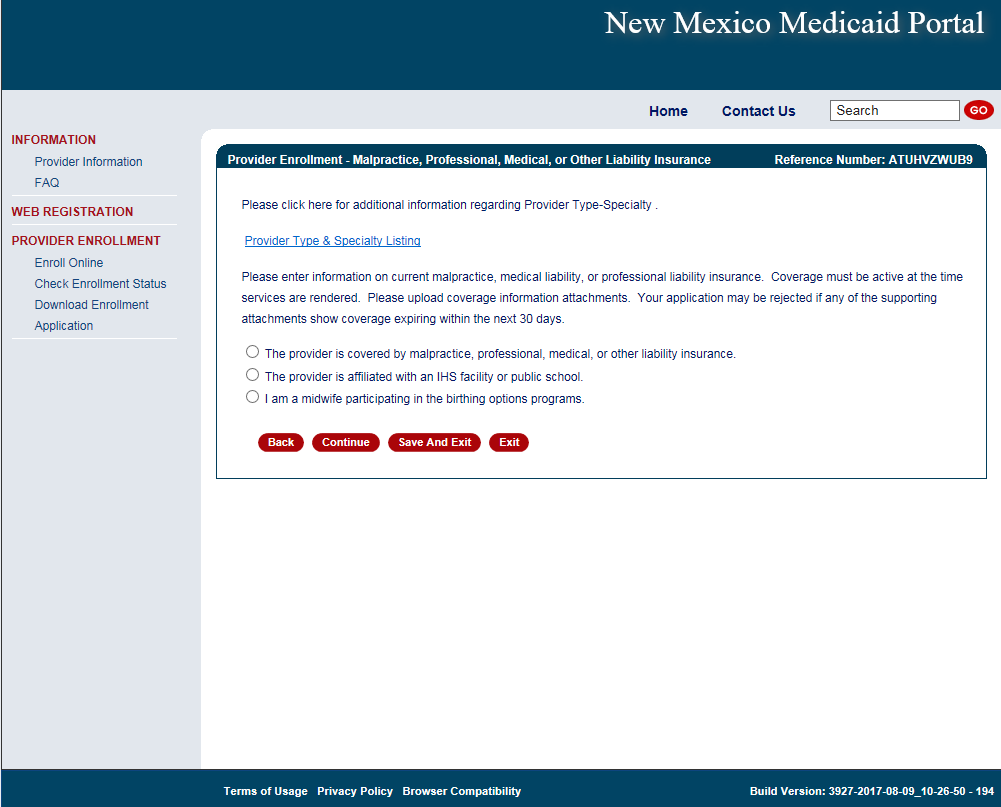 [Speaker Notes: If you are a midwife participating in the birthing options program be sure to also submit supplemental agreement and affidavit of insurance.]
Web Portal Application Submission Process – MAD 335
Attach proof of professional liability if applicable
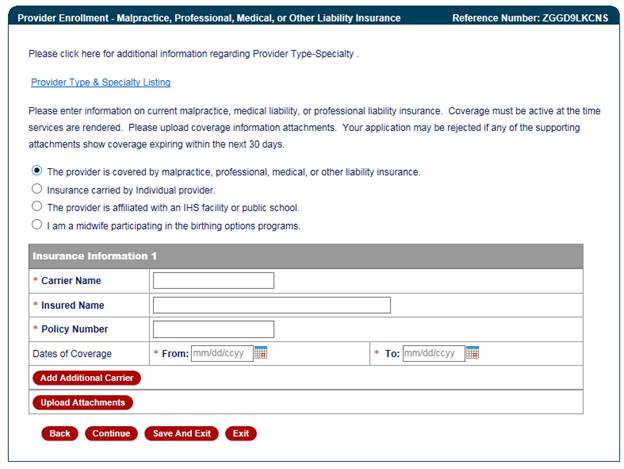 Attach proof of professional liability
Web Portal Application Submission Process – MAD 335
All Managing Employees must be disclosed
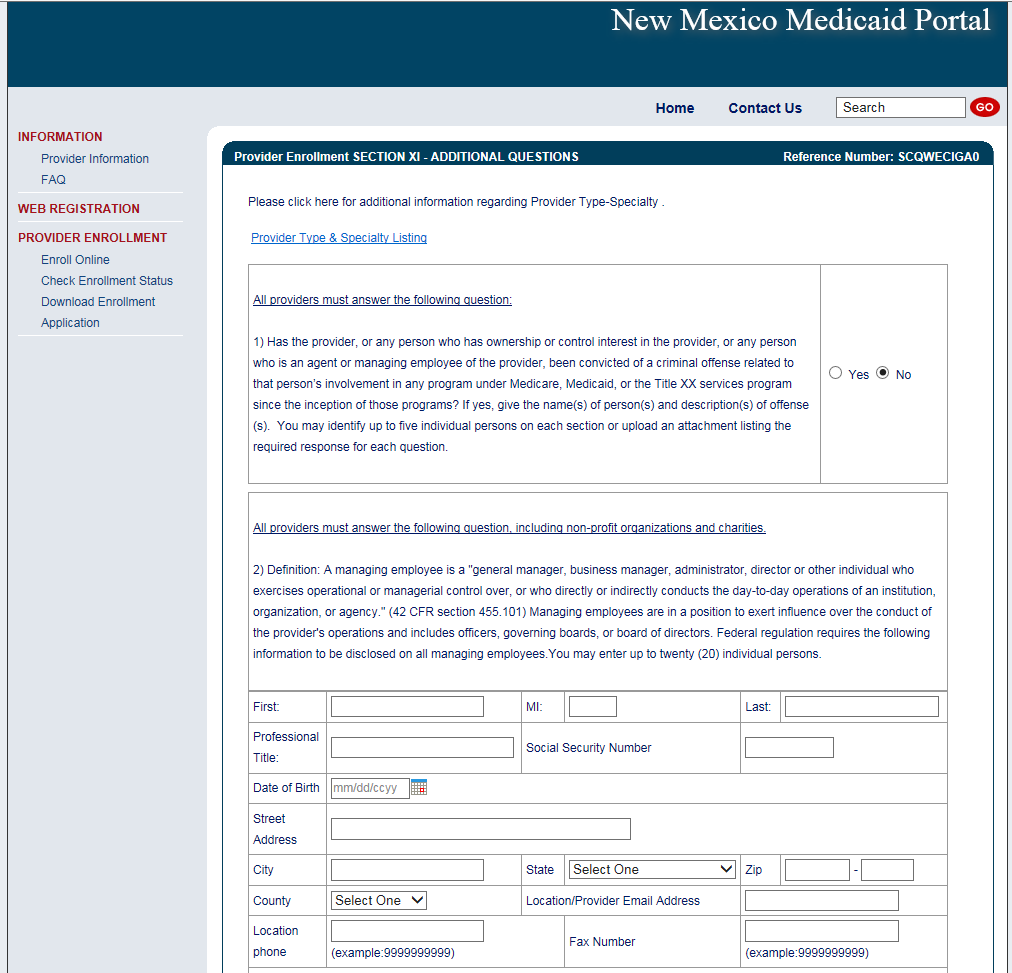 Web Portal Application Submission Process – MAD 335
Applicants must disclose any ownership of 5% or more
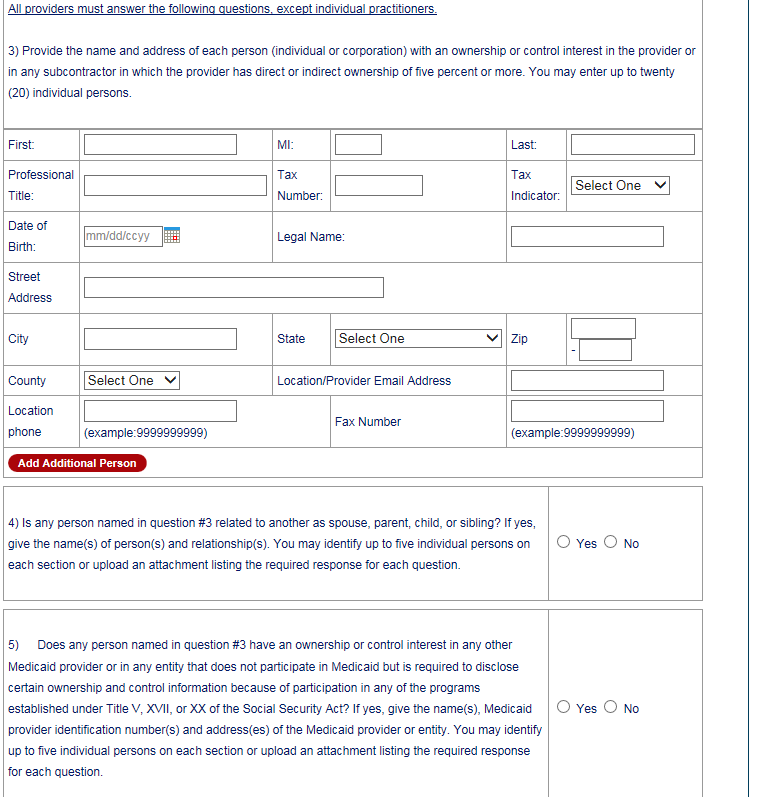 Web Portal Application Submission Process – Continued for both MAD 312 and MAD 335
Conduent 
Government Healthcare Solutions
Provider Enrollment Application
Any “yes” answers to questions require supporting documentation
Note: If services were rendered to a Medicaid recipient before application approval, ensure dates on all attached documents (license, board cert, insurance) encompass all the Date(s) of Service and are valid for at least 30 days from application submission date.
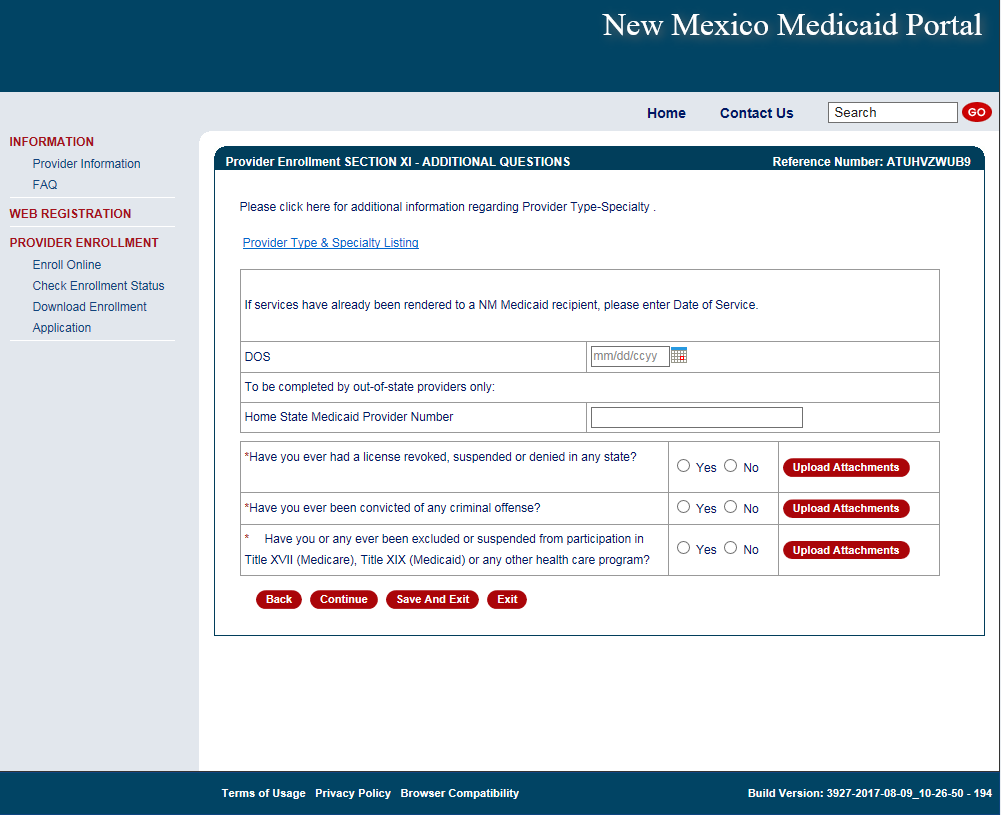 Provider Enrollment Application
Any additional documentation as required by the provider type and specialty list should be uploaded
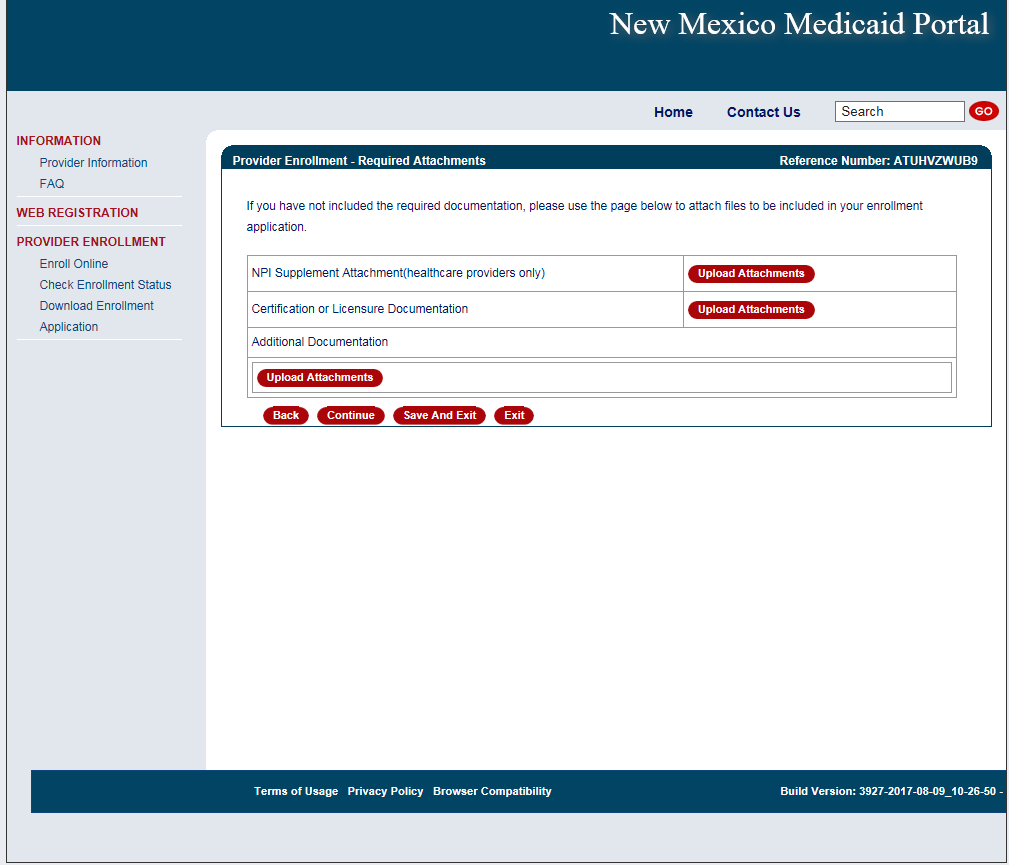 Provider Enrollment Application
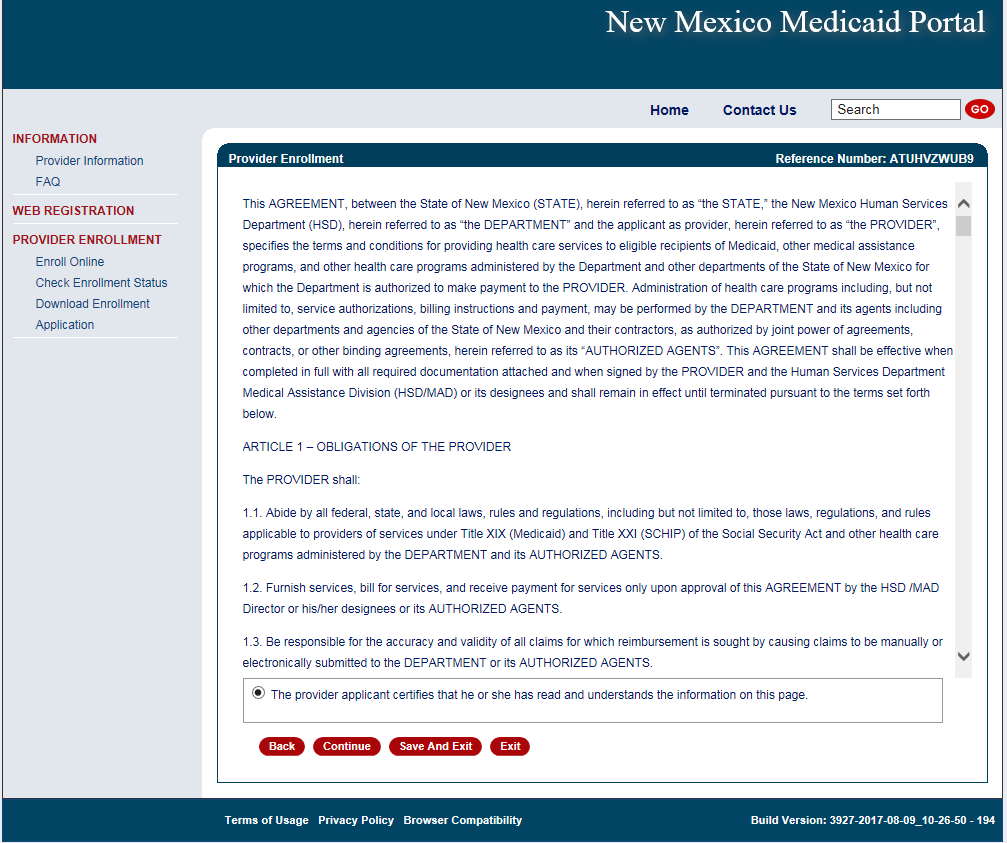 [Speaker Notes: If you are filling out this application on behalf of a provider, the provider MUST read and agree to these terms.]
Provider Enrollment Application
Electronically sign here to acknowledge application is true and correct
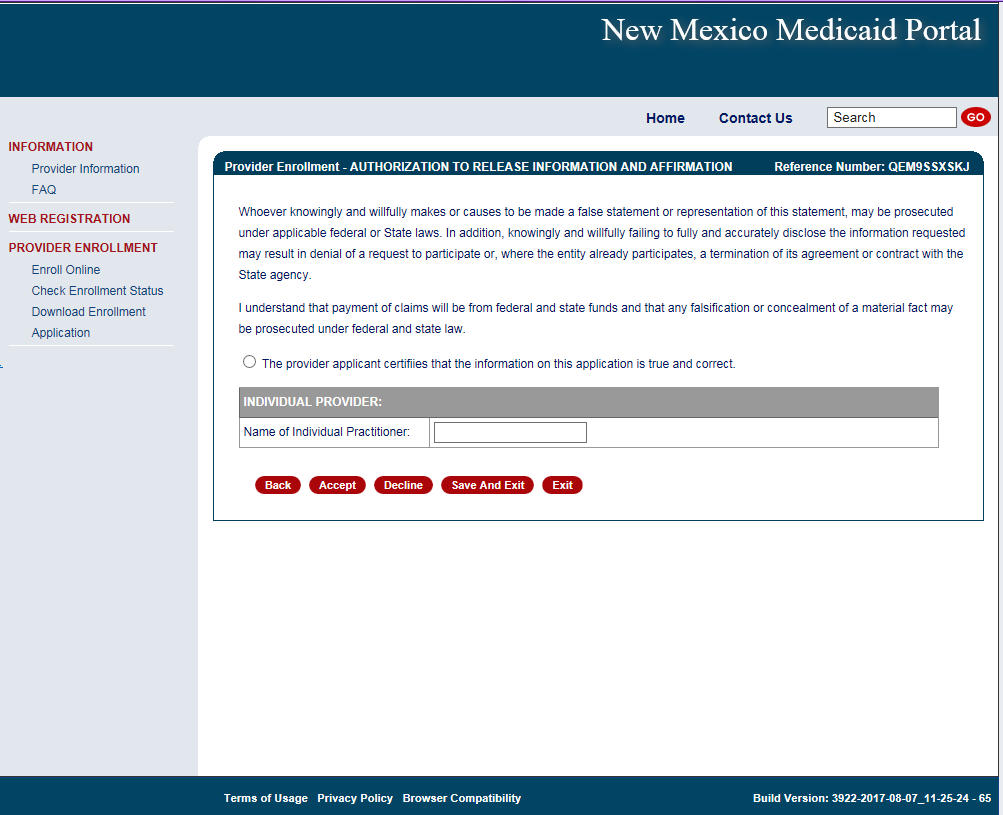 Provider Enrollment Application
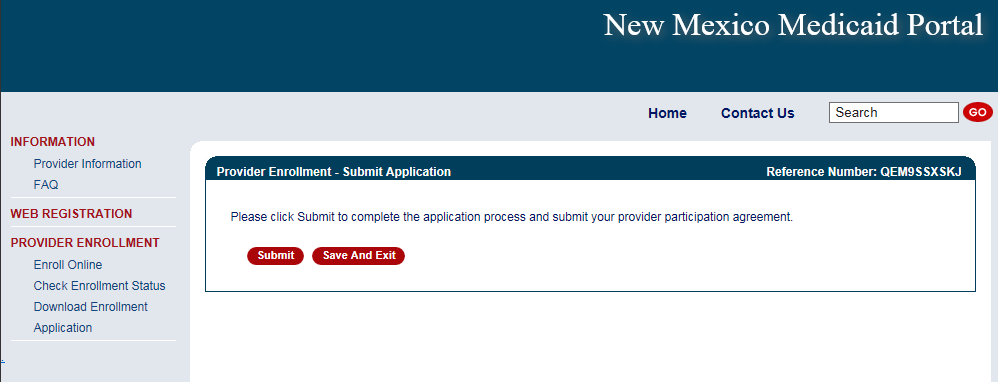 Provider Enrollment Application
Congratulations! Your application has been submitted. Be sure to keep your reference number, tracking number, and correspondence number.
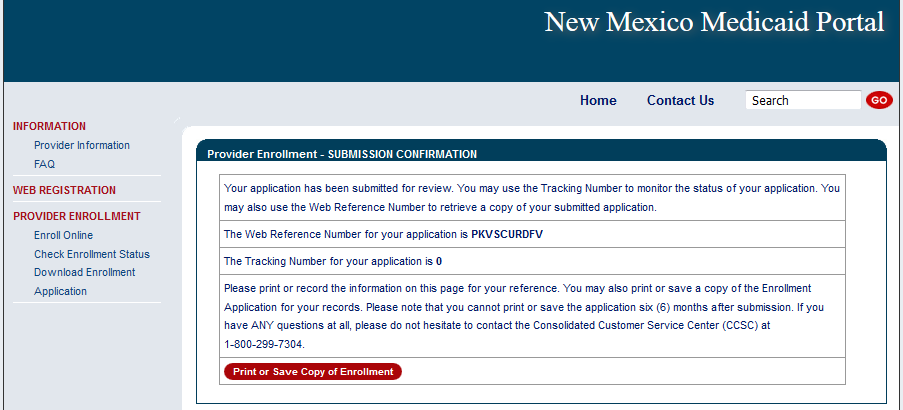 Provider Enrollment Application Initial Screen
Recall Your Existing Application section:
If a provider left an application incomplete and did NOT submit it at all, you will have 90 days to recall the application, complete it, and submit via the portal. 


If you forgot your reference number, enter your email and click submit.
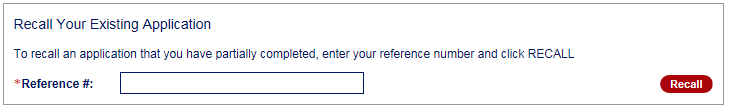 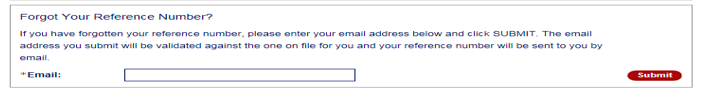 September 2, 2020
55
Provider Enrollment Workshop
Application Tips
Conduent 
Government Healthcare Solutions
Provider Enrollment Applications Top Errors
Expired License or Insurance 

Tip: To ensure processing is not delayed, validate that the license or Certificate of Insurance (COI) expiration dates is greater than 30 calendar days from the day Conduent receives your application. 

Incorrect National Provider Identification Number (NPI) 

Note: Applications using a Social Security Number (SSN) need a Type 1 NPI, and applications using a Federal Employer Identification Number (FEIN) need a Type 2 NPI. 

Tip: We recommend visiting the National Plan and Provider Enumeration System (NPPES) website to ensure the correct NPI is entered on the application. The NPPES website is listed directly below: 
https://npiregistry.cms.hhs.gov/
57
[Speaker Notes: Disclosure notice – a pending application does not guarantee activation.]
Provider Enrollment Applications Top Errors Continued
Incomplete or Missing Information – IRS Letter/W-9 or Approval Letters 
Tip: We recommend you refer to the Provider Type and Specialty List before submitting your application in order to review the required attachments for your specific provider type.
Return to Provider
Conduent 
Government Healthcare Solutions
Return to Provider
If an application contains errors and/or missing/incorrect documentation, the provider will receive timely notification (via email) detailing the corrections needed before resubmitting the complete application to Conduent for review
 This process is referred to as “Return to Provider” (RTP)
September 2, 2020
60
Provider Enrollment Workshop
Return to Provider
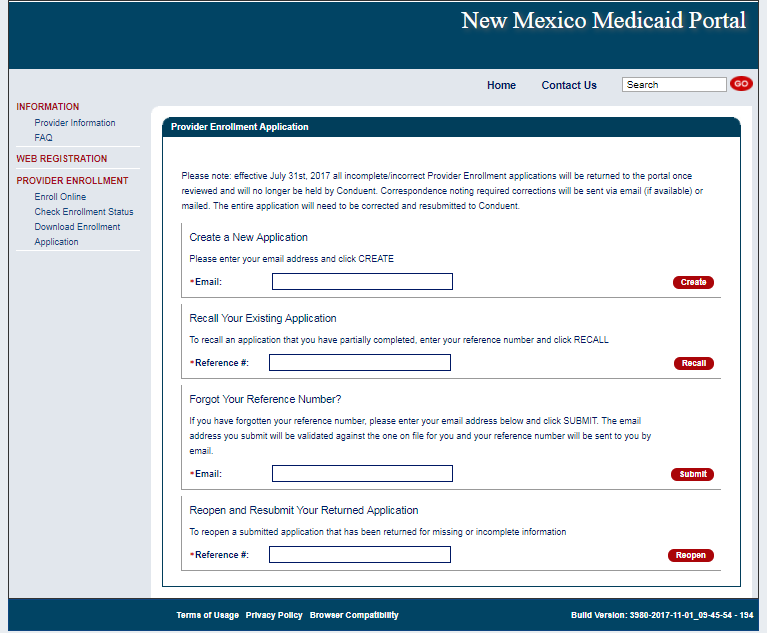 Reopen and Resubmit Your Returned Application section:
Have 6 months to reopen the application, make corrections and resubmit to us via the portal
September 2, 2020
61
Provider Enrollment Workshop
Return to Provider
If a provider reopens their RTP application and does not resubmit during that session, you will have 90 days to resubmit that application using the recall option.
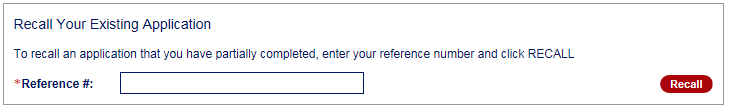 September 2, 2020
62
Provider Enrollment Workshop
Turn Around Document (TAD)
Conduent 
Government Healthcare Solutions
Turn Around Document (TAD)
The purpose of the Turn Around Document (TAD) is to re-verify the provider information we have is current. 
TADs are issued to all enrolled providers every three years.
A total of five TADs are issued (if necessary) according to the following schedule: 
Two months prior to renewal date (1st & 2nd notices)
Renewal month (3rd notice) 
One month after renewal date (4th notice)
Two months after renewal date (5th notice)
If the provider fails to submit a completed TAD in response to at least one of the notices, the provider record will be terminated for no re-verification.
September 2, 2020
64
Provider Enrollment Workshop
[Speaker Notes: Please respond promptly.  If at all possible, reply to the 1st or 2nd notice to allow enough time for processing the request prior to your re-verification period expiring.  Consider the 3rd – 5th notices as final warnings. The processing times for TADs is 5 business days. 

After termination for non-response, provider may have to submit a new application. 

If you have any questions or issues please contact the Conduent Provider Relations Call Center – (800) 299 - 7304 option 6 or (505) 246 - 0710 option 6]
Turn Around Document (TAD)
Common Mistakes:

Altering a document to match a different person/business - The TAD belongs to the person/business it is printed for and is identified by the provider number/NPI. 

Using white out or line out - If a correction is required, strike a line through it and initial next to the correction.  
 
Missing or invalid signature - Signature must be in blue ink.

Missing initials -  An initial next to the three disclosure questions is required.

Faxing in a TAD - Faxes are not accepted, only hard copies with original signature will be processed.
September 2, 2020
65
Provider Enrollment Workshop
Update Requests
Conduent 
Government Healthcare Solutions
Update Requests
Providers may need to update demographic information after enrollment such as: 
Change of address 
Add or change an email or phone number
Add an NPI
Update licenses and certifications, affiliations, or enrollment status 

Submit an update request form in the event of a change of ownership (NPI/Tax ID changes, sale or corporate restructure). 
Provider Enrollment will contact the requestor if further information is needed.
September 2, 2020
67
Provider Enrollment Workshop
[Speaker Notes: The processing times for updates is 5 business days. 

If you have any questions or issues please contact the Conduent Provider Relations Call Center – (800) 299 - 7304 option 6 or (505) 246 - 0710 option 6]
Update Requests
Update forms are found on the NM Medicaid Portal in the provider enrollment section and can be faxed to 505-246-9085.
https://nmmedicaid.portal.conduent.com/static/ProviderInformation.htm#ProviderEnrollment
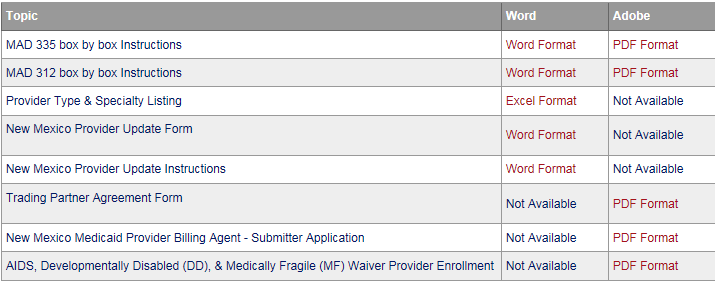 September 2, 2020
68
Provider Enrollment Workshop
[Speaker Notes: Coming soon: Providers will have the ability to submit update forms via the New Mexico Medicaid Web Portal!]
Update Requests
Common Mistakes: 
Submitting an application to cross reference an active provider to a group – An update form, rather than an application, should be submitted for cross referencing active providers. Conduent encourages providers to use the Provider Search function on the Web Portal to verify if the provider is active. 
Missing Provider information - Include provider numbers or NPIs on all correspondence.
September 2, 2020
69
Provider Enrollment Workshop
New Mexico Medicaid Resources
New Mexico Medicaid Online
Provider Information
Provider Login Screen Notices
Provider E-News Newsletters
Medicaid Provider Relations Call Center
Provider Communication Updates 
Provider Field Representative
Provider Webinars
Open Forums and Live Training Sessions
Continued on next page . . .
70
New Mexico Medicaid Resources Continued
New Mexico Medicaid Portal – https://nmmedicaid.portal.conduent.com/static/index.htm 
Claim Inquiries, Eligibility Verification, Electronic Claim Submission, Provider Manuals, E-News

NM Human Services Department  – http://www.hsd.state.nm.us/mad/
Supplements, Memos, Provider Billing Packets and Policy

Medical Assistance Division – PE Program Staff – HSD.PEDeterminers@state.nm.us
Assistance with PE Applications, PE Determinations, MAD 070, PE Training, PE Certification 

Consolidated Customer Service Center (CCSC) Helpdesk– (800) 299 - 7304. 
Claim Status, Eligibility, Prior Authorization, Medicaid Updates

Consolidated Customer Service Center (CCSC) Helpdesk – NM.Providers@state.nm.us 
Claim research assistance, general Medicaid inquiries, Provider Enrollment Applications, Forms & Instructions

HIPAA Helpdesk – HIPAA.desknm@state.nm.us
Assistance on NM Web Portal, EDI inquiries, and Online Claim Submission with DDE (Direct Data Entry)

Consolidated Customer Service Center (CCSC) Helpdesk – (800) 283-4465
Eligibility inquiries, Fee-for-Service Replacement Medicaid Identification Card, Enroll or change a Managed Care Organization and Eligibility application status

Medical Assistance Division, Program Rules – http://www.hsd.state.nm.us/providers/rules-nm-administrative-code-.aspx
NMAC for Programs administered by the Medical Assistance DivisionYes New Mexico - https://www.yes.state.nm.us/yesnm/home/indexApply, check, update, or renew Medical Assistance (Medicaid) benefits
71